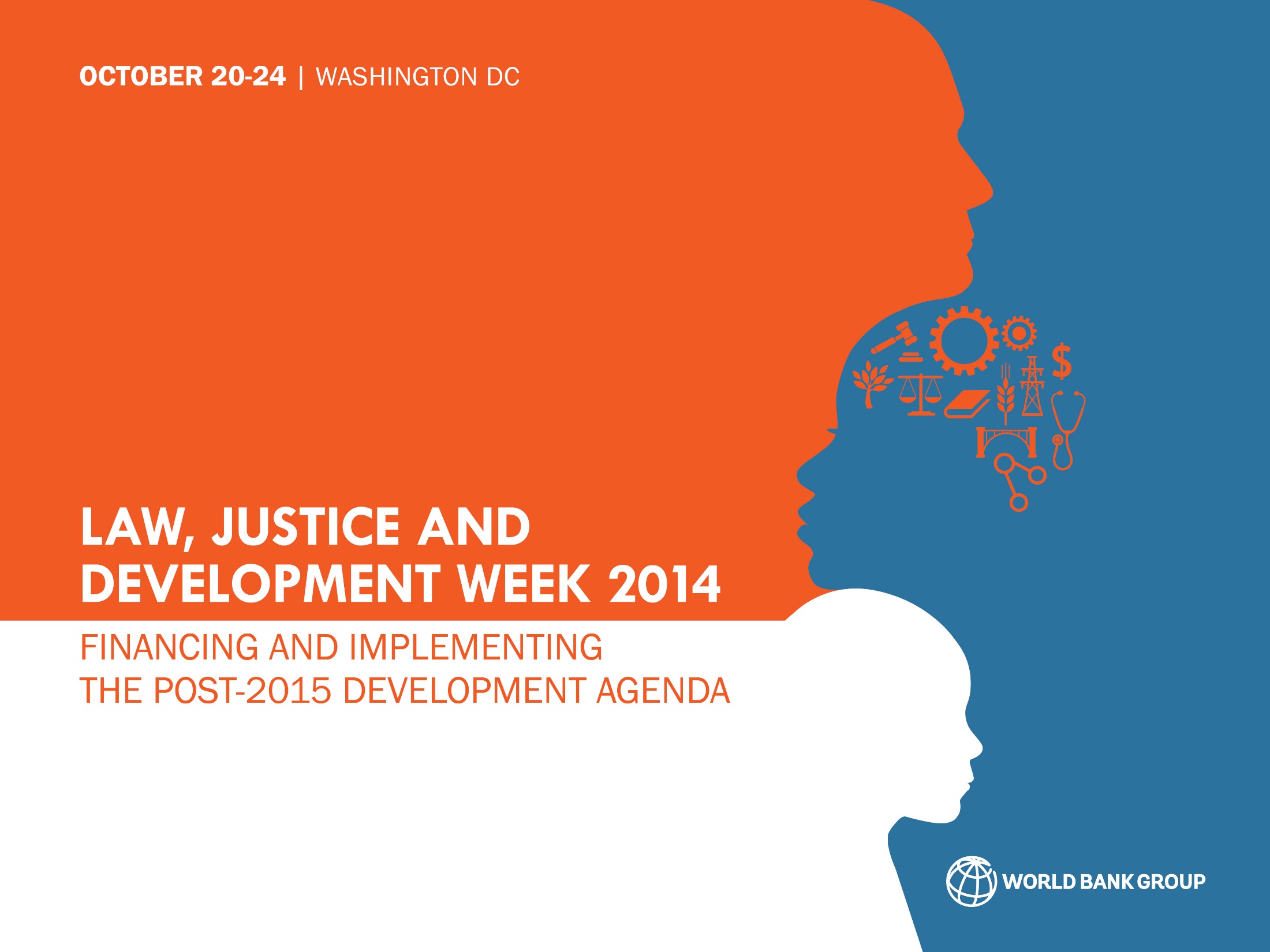 Law, Justice and Development Week 2013
Towards A Science of Delivery in Development
How Law and Justice Can Help Translate Voice, Social Contract and Accountability into Development Impact
November 11-15, 2013
1818 Street NW
Washington DC
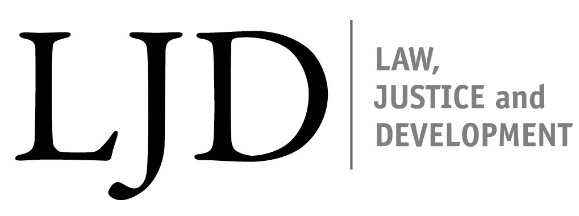 www.worldbank.org/ljdweek2014
October 20, 2014
4
www.worldbank.org/ljdweek2014
October 20, 2014
5
www.worldbank.org/ljdweek2014
October 20, 2014
6
www.worldbank.org/ljdweek2014
October 20, 2014
7